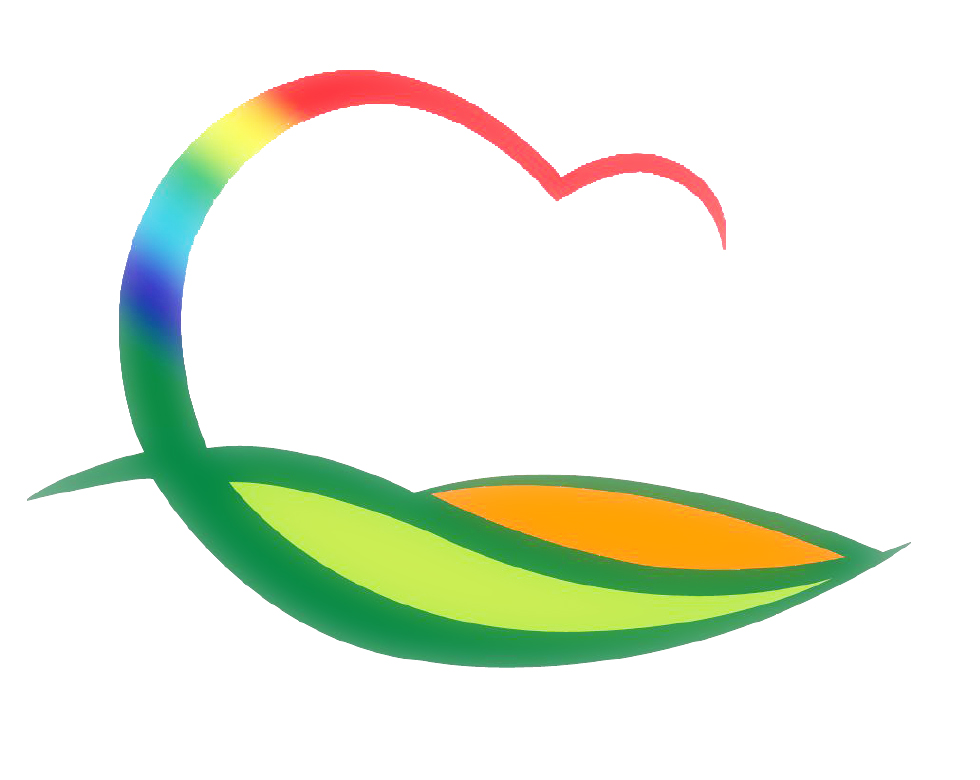 시 설 사 업 소
[Speaker Notes: 먼저, 지금의 옥천입니다.]
3-1. 노근리 평화공원 재정비사업 추진
1.20~1.23 / 550백만원
노근리사건 현장주변 재정비등 설계 용역 추진
3-2. 황간면 마산리 족구장 조성
1.20~1.23  / 110백만원 (족구장 1면 설치 880㎡)
실시설계용역 착수, 현장확인 및 에넥스 의견수렴
3-3. 노근리 사건 70주년 기념사업 홍보탑 설치추진
1. 20~1.23 / 영동군청 회전교차로 외 1식 
홍보탑 설치를 위한 사전절차 추진(도로점용허가 등)